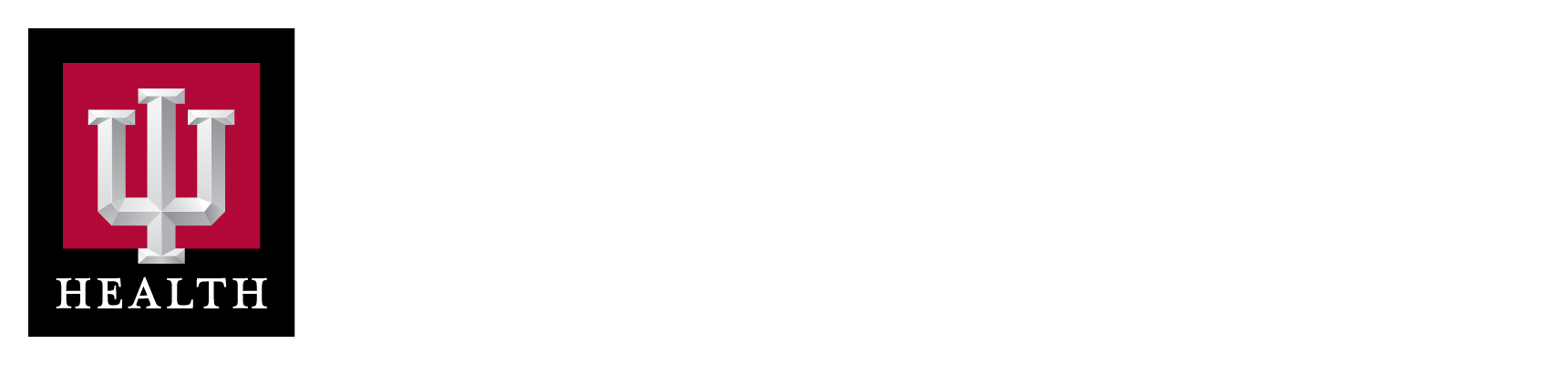 BLOOD BANK TEAM MEETING
06.22.2023
STAFFING Update –Blood Bank
2
Open Positions

Days
Team Lead
Tech –Stephanie Ivey (starts 7/10) MT1
Tech*
 Filled by Agnita Morris-Ali (AYA team member) starts 6/26 
Tech* 
looking for AYA team member for interim coverage 

LAII – Rosa  (started 6/12)
LAII
LA1 – Inventory Control position
STAFFING –Blood Bank  (continued)
3
Open Positions
Evenings
Tech–Lawrence Collins (start 7/3) MT2
Tech*
Filled by Liz Heenie (AYA team member)
Tech*
Looking for AYA team member for interim coverage
Tech
Tech

ADDING two new positions:
LAII
LAII
STAFFING –Blood Bank  (continued)
4
Open Positions
Overnights
Tech*
Filled by Terros Dilworth (AYA team member)
Tech –Andrienne Tabor (start 5/15) MT1
Tech – Courtney Burris (start 6/19) MT1
Tech – Shannon Williams (start 8/14)  MT2
Interim coverage by Serigne Bop (AYA team member) – start 7/10
LAII – Sarah Kelly (start 6/19)

ADDING two new positions:
LAII
LAII
STAFFING –Blood Bank  (continued)
5
Open Supervisor Positions:

2nd Days*:  Kel Adams (start delayed – should be next week)
Evenings
Overnights


Both Day Supervisors (Shalonda and Kel) will split HR and Payroll duties for all team members until an Evening/Overnight supervisor position is filled.
Once Direct Supervisor changes have been determined, each team member will be notified.
STAFF ACTION PLAN
6
Continue looking for AYA Travel Team Members
IU Health premiere recruiting agency
Provide coverage while we onboard and train new team members and get them to shift

Accepting help from Regional Team Members to fill OT shifts (when available)
These may be LA or Tech employees
List of job duties has been developed for these temporary fill in positions
Tasks are minimal as possible 
Prefer Vision trained operator but not guaranteed. 

Adding additional Lab Assistant positions
STAFF ACTION PLAN (continued)
7
Still looking at Schedule changes
Dedicating employees to one location 
Work at MH
Work at UH
Work at Riley
Float group to cover call offs/vacations

Need group of employees committed to 12 hours shifts (or 10 hour shifts)
Very few have come forward 
Your assigned Shift hours might change   (example: 7a-7p or 7p-7a)
# Current staffing still leaves gaps that need covered 
36 hour work week; will lose 4hours each week (total 8hrs pay-period) unless pickup extra time
Need good back up plan in place to cover team member call offs/vacations
STAFF ACTION PLAN (continued)
8
Test Menu Changes
 Dr. Gabbard reviewing and approving these changes
Certain Tests to be SEND OUTS
Includes Infectious Disease Testing
AB ID Workflow changes
STAT vs. Routine Ordering Practices
Job Task Prioritization List for Team Members

Transformation Office to review our MTP process  -- still pending; M3Lab has taken priority at this time
At Methodist 
Review manual steps, TAT data, expectations from clinical team, and usage (misuse)
STAFF ACTION PLAN (continued)
9
Creating and Updating Standard Work for all shifts and benches

TEG instruments at MH going to M3Lab (core lab)   
DELAY in transition of TEG at MH
Estimated to GO 7/10, but date could change
Monitor inventory closely.  Standing Order shipments have been put on HOLD but with notification Haemonetics can ship anything we need.
Riley will still have TEG
Possible upgrade to 6S devices (future state)
*Functional Fibrinogen
Product RECALL – no ETA yet for availability
M3Lab  (New Methodist Lab)
10
Coming July 2023 (end of June) – GO LIVE:  10AM on Monday, June 26th  
What does this mean to Blood Bank Team Members: 
MH Blood Bank will be a stand-alone laboratory
New equipment to support changes in process for qualification
2nd Water bath – complete on 6/22/23
Refrigerator and Freezer - complete
Tube Sealer – current one in use, new one pending qualification
New DIN # for pooling added -complete
Installing  DI Water System - complete
Implementing direct shipments for Blood Product Receipt at that location –Complete
Shipment of Reagent Standing Orders for Receipt at that location -- complete
Re-routing specimens/requisitions so that all of Methodist patient floors will be processed from MH BB
 Complete
Notify Management of any issues with ROUTING of specimens and/or requisitions
M3Lab:  Additional Blood Bank Workflow Changes
11
Pre-Surgery Process
Each facility (MH, UH and Riley) will manage their own samples
Standardizing Receipt of Pre-Surgery Form process
Not just with PAT but all clinics who order/process patients for PreOp evaluation at all facilities
Work in progress to get communication out to all areas before finalizing process
Currently PAT UH and MH is emailing Management and we print forms
All other areas: forms will come with the patient sample until change is complete

Daily Paperwork Management at each facility
More information to come
Filing supplies being ordered and prepped at each location
QC, Dispense Sheets, Inventory Sheets, Requisitions, Discarded/Wasted Units etc.
M3Lab:  Additional Blood Bank Workflow Changes
12
Thawing Plasma and Cryo at all three locations

Pooling Plasma at all three locations
Unique POOL Numbers assigned for each facility
W4679 – MH BB
W4680 – RILEY BB and Riley Apheresis
W2276 – UH BB and UH Apheresis
M3Lab NEW LOCATION
13
PALM TREE  ELEVATORS
3RD FLOOR
RM # A3344

*new tube downtime drop-off location effective
Monday June 26th at 10AM

PHONE: 317-962-9222

TUBE STATION: # 520
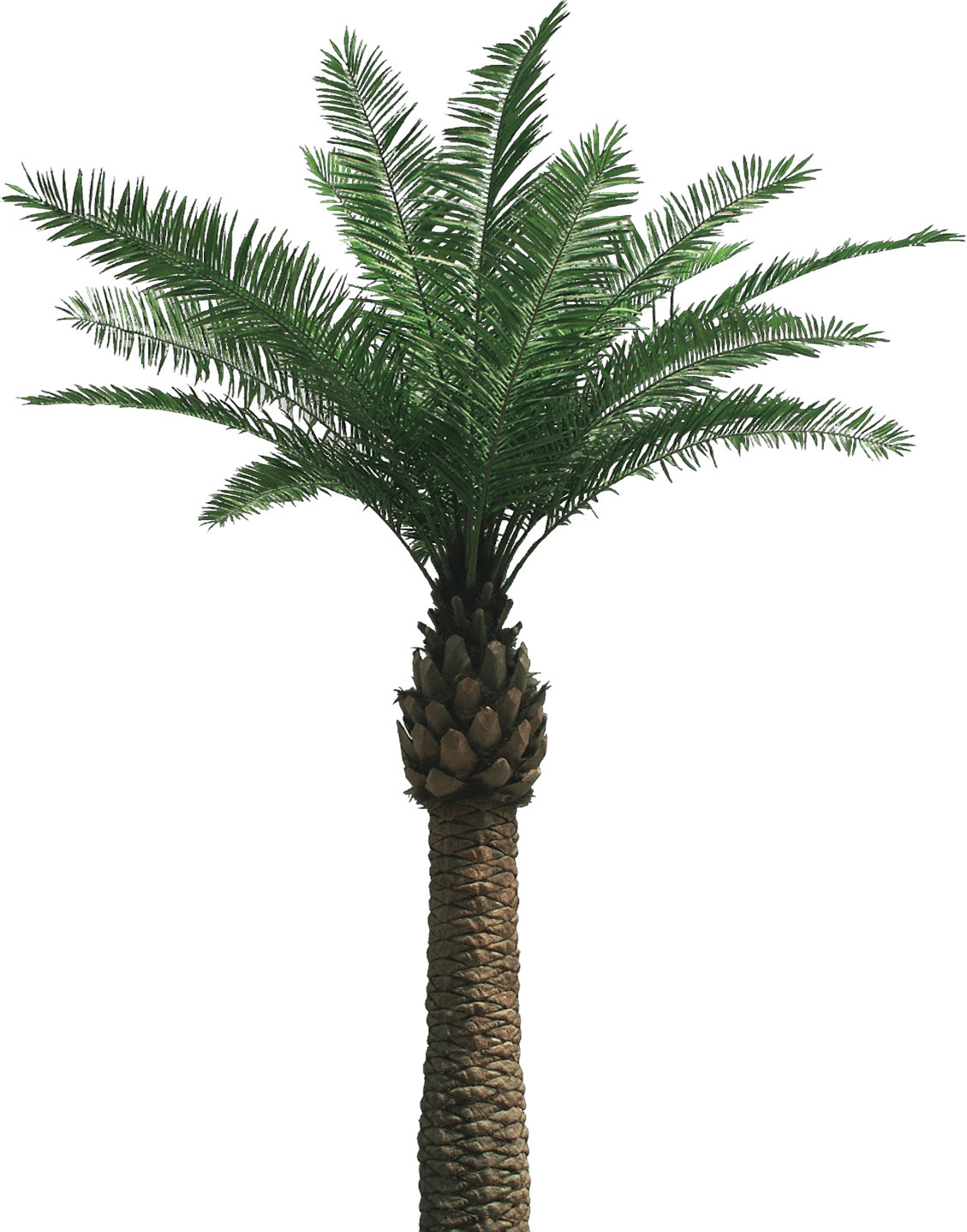 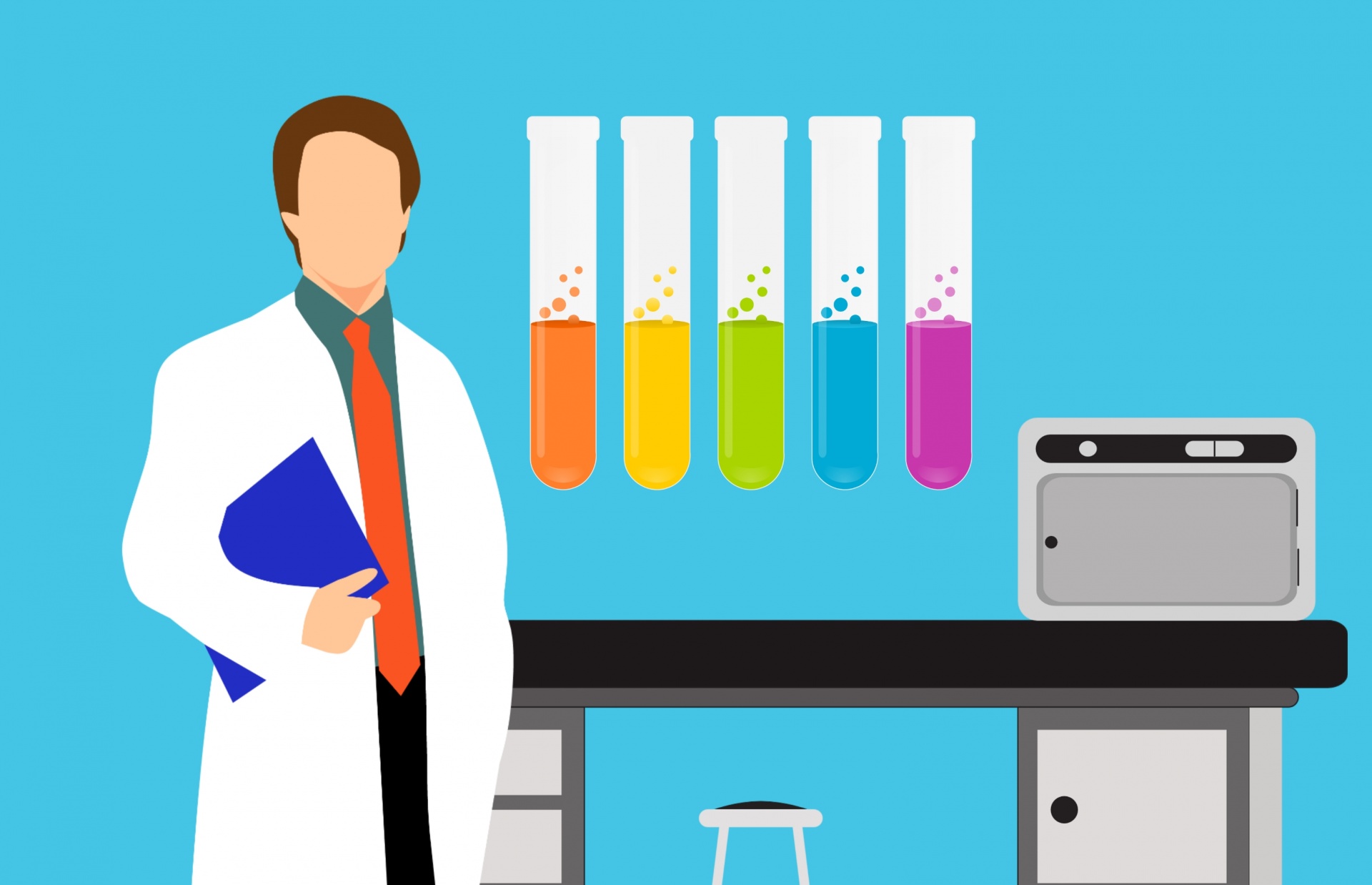 Tube Station Downtime Schedule
14
June 22nd from 10am – Noon  
*system wide tube downtime – all AHC
*follow normal downtime procedures for picking up blood and dropping off all samples at all three hospitals

At Noon on June 22nd
*Riley, UH and Path Lab tube stations are operational
return to normal procedures for these locations except for MH (see below)

10am Thursday, June 22nd through 10am Monday, June 26th
*MH and Neuroscience tube system remains down
follow normal downtime procedures at MH only for picking up blood and dropping off samples
 
June 26th at 10am
*MH and Neuroscience tube system will be operational internally only (NOT connected to Pathlab, UH, Riley)
 
CHANGE IN PROCESS
Starting June 26th 10am: NORMAL OPERATION
M3Lab will be the main centralized location for specimen testing  -M3lab tube#520
EXCEPTION: ALL Blood Bank Samples should be tubed to MH Blood Bank RM AG024 (tube# 114 or #132) like normal
 
Starting June 26th 10am: DOWNTIME OPERATION
Blood Bank samples will need to be walked down to MH BB RM AG024
 All other general lab samples will need to be walked over to M3Lab location.  This is the new DOWNTIME drop off area for the next four-year period.
Review of Department Attendance Policy
15
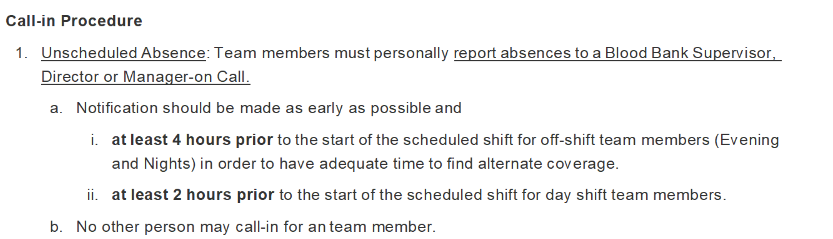 Review of Department Attendance Policy (cont.)
16
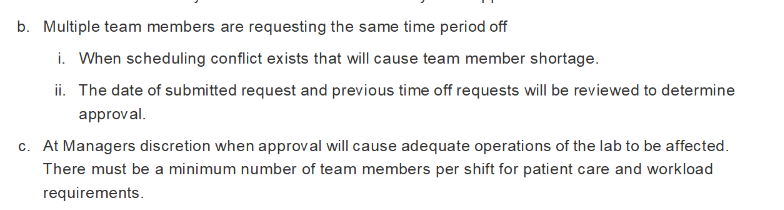 RECOGNITIONS  --
17
May and June Birthdays

HAPPY BIRTHDAY
Dawn (5/2)
Abby (5/13)
Danette (5/27)
Angela (6/21)
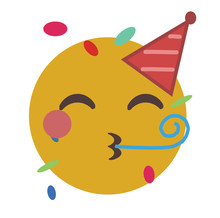 KUDOS FOR COLLEAGUES
18
Thank you for the excellent participation in Kudos for colleagues in April and May! All Kudos from that period have been posted on the bulletin boards by apheresis and blood bank and recipients have been notified via email. 
 
A new challenge for June: Send at least one Kudos between now and June 30th using the link below. Thank you all for all that you do and for showing your gratitude to our transfusion medicine team members!

Every transfusion medicine team member (Blood Bank/Apheresis/Cell Therapy) is able to send unlimited digital kudos using the google doc link below.

https://forms.office.com/r/GXEhXUAGHU

 "A group becomes a team when each member is sure enough of himself and his contribution to praise the skills of others." – Norman Shidle
THANK YOU –TEAM – THANK YOU!
19
Thank you to team members picking up open OT shifts, covering last minute call offs and making schedule changes to cover where necessary so team members can take much needed vacations

Thank you to team members training new hires and MLS students during our short staffing challenges

We are in this together! 
We could not provide quality patient care without each and every one of you!
As new team members start – it takes about 6 – 8 weeks to get initially trained and on shift.  
The light is becoming visible but there is still a ways to go down this road.  We ask for your continued support in training new team members and volunteering for overtime so that shifts are adequately covered for patient care.
Be mindful of each other! Keep Compassion, Team, Excellence and Purpose in all that you do.


"The strength of the team is each individual member. The strength of each member is the team." – Phil Jackson